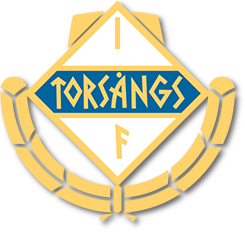 Föräldramöte Torsångs IF F7
2022-04-30
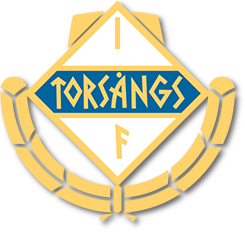 Avgifter
Medlemsavgiften är 200kr/år
Medlemsavgiften måste vara betald för att få spela match (för försäkringens skull)

Träningsavgifter 2022
Bollek är undantagna från träningsavgift
3 mot 3 & 5 mot 5  - 500kr 
7 mot 7 - 900kr
9 mot 9 & 11 mot 11 – 1100kr

Totalt 700kr, faktura har skickats på mail
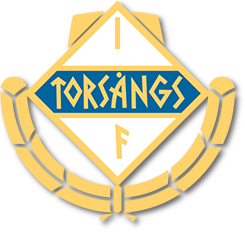 Laget.se
Vi använder laget.se för kommunikation och utskick
https://www.laget.se/TorsangsIF1-Fotboll-F7

Kontrollera att kontaktinformation stämmer och uppdatera gärna med en aktuell bild på ert barn

Alla spelare måste ha fullständigt personnummer angivet för försäkringens skull, samt för att föreningen ska få aktivitetsstöd

Föräldrar med personnummer angivet räknas som medlem och faktureras medlemsavgift
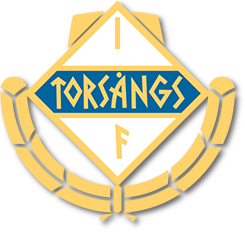 Träningar
Vi har träningstid måndagar kl 17.30-18.30 från och med att gräsplanerna är redo för spel. 

Träningstider läggs upp på laget.se och kallelser skickas ut inför varje träning. 
För att kunna planera träningen önskar vi besked om deltagande dagen innan träning.

Har man anmält deltagande räknar vi med att ni dyker upp, ändra närvarostatus på laget.se ifall ni får förhinder (fram till 15min innan träning)

Var på plats minst 10min innan träningstiden börjar - Nykissade, knutna skosnören och gärna ätit en frukt eller mellis
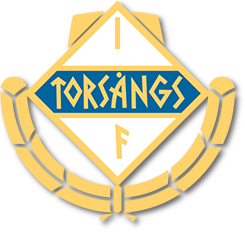 Matcher
Vi hoppas kunna delta i 2- eller 3st poolspel i spelformen 3-3.

Vi har pratat med Kvarnsveden, Slätta och Säters IF som har flicklag som är intresserade av detta. 

Poolspel = Sammandrag där man spelar många korta matcher under samma dag. 6 st spelare per lag.

Kallelse via laget.se. Svara på kallelser så snart som möjligt så att vi ser hur många lag vi får ihop.
[Speaker Notes: När vill ni ha kallelser?]
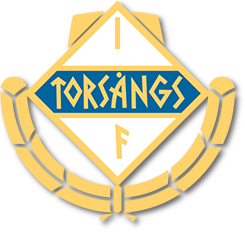 Tänk på att..
barnen inte får använda utrustning som kan vara farlig eller ha på sig något som kan orsaka skada på sig själv eller andra spelare -  alla typer av smycken (halsband, ringar, armband, öronringar, läderband, gummiband, klockor etc.) är förbjudna och måste tas bort 
Gäller vid träning och match!
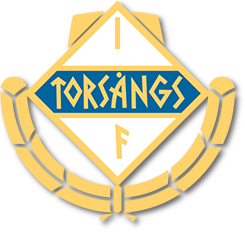 Lagföräldrar
Föreningen önskar att varje lag utser lagföräldrar som hjälper tränarna med uppgifter utanför fotbollsplanen. Vi har för närvarande 3 st lagföräldrar men är självklart tacksamma för all hjälp vi får.

Exempel på uppgifter:
Samordna uppgifter på midsommar
Skriva kiosklistor
Arrangera avslutningar
Fixa fika till cuper
Försäljning av produkter
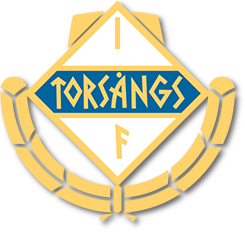 Cuper
Kvarnsvedens IK planerar att anordna en egen cup/serie likt Torscupen och Tigerligan för pojkar och flickor födda 2015.

Ett problem är att få föreningar har nät och sarg som är rekommendationen för 3vs3 spelformen.

Återkommer om detta blir aktuellt.
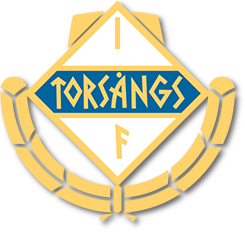 Cuper & lagkassa
Föreningen betalar Dalecarlia Cup + ytterligare en lokal cup.

Bidrag till ”bortacup” (t.ex. Timrå)
TIF betalar anmälningsavgift + 400kr/deltagare
TIF betalar avgiften för 2st ledare

Föreningens policy är att cuper får kosta max 500kr/barn från egen ficka = Behov av att fylla på lagkassan (ingen bortacup detta år men bra att börja fylla på redan nu)
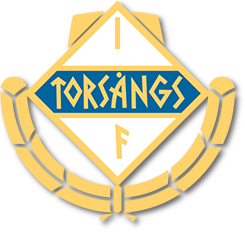 Värva stödmedlemmar
Föreningen ger oss chansen att stärka lagkassan genom att sälja stödmedlemskap i TIF.
Föreningen och laget delar på pengarna, varje lag får 100kr per sålt medlemskap till lagkassan

Ambitionen är att alla spelare värvar tre stödmedlemmar innan 15 maj. Stödmaterial har delats ut. (det behövs namn, personnummer och e-post till nya medlemmar).

Vinnande lag premieras med glassfest. Vi ligger för närvarande bra till. Lämna gärna in era lappar löpande, skicka en bild på blanketten till tränare eller lämna lappen på en träning.
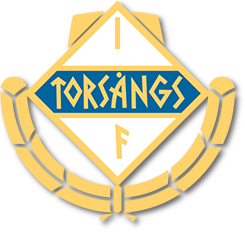 Andra förslag till lagkassan?
Vi har inte planerat att sälja något under detta år.
Men exempel kan vara:

Newbody, toapapper, kryddor, Dalarabatten etc.?
Försäljning vid matcher?
Lagsponsorer?

Lagföräldrar ansvarar för att delegera uppgifter

Swishnummer till F7’s lagkassa
1232195402
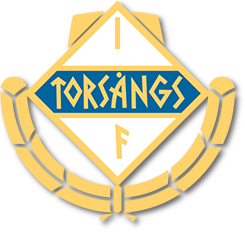 Kläder
Matchtröjor kommer att delas ut inför poolspelet.

I övrigt är det blå shorts och fotbollsstrumpor som gäller

Profilkläder för Torsångs IF finns att köpa via Stadium Team Sales https://www.stadium.se/foreningar/1736776
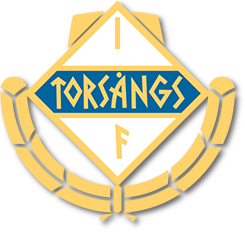 Midsommar
Laget kommer att få uppgifter att utföra på midsommar, t.ex. parkeringsvakt, chokladhjul, lotteristånd etc.

Lagföräldrar samordnar och fördelar uppgifter
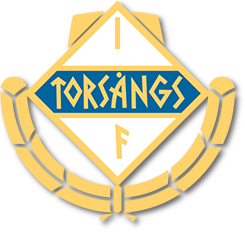 Andra uppgifter/allmänt
Laget ansvarar för städning av klubbstugan under en vecka
Lagföräldrar samordnar städning

Städning av omklädningsrum efter match
Lagföräldrar samordnar städning

Ev. städning/räfsning inför säsongsstart på gräsplanerna
Kallelse via laget.se
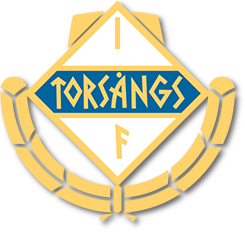 Sponsring
ICA Maxi Borlänge
Klubben får 1% av köpesumman om man scannar klubbens streckkod
Säg till så får ni klistermärken med streckkod


ICA Ornäs
Säg till om Torsångssponsring i kassan
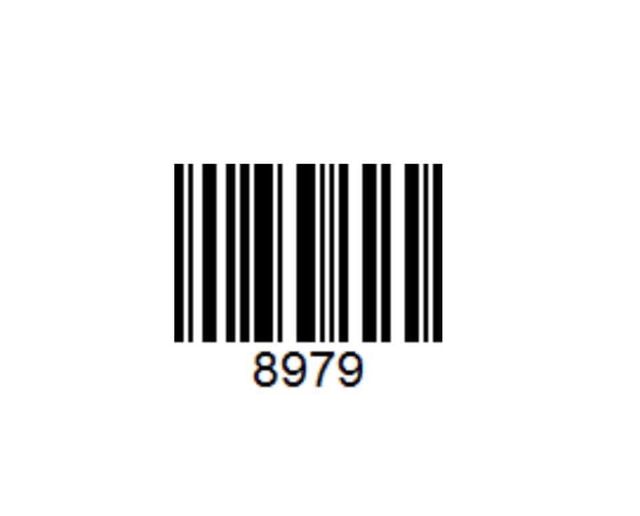 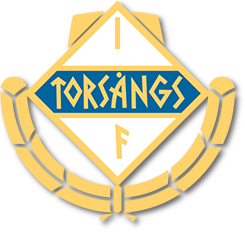 Sponsring, forts.
Svenska spel
Registrera Torsångs IF under ”Gräsroten”

Stadium
Registrera så att Torsångs IF får bonus


Vill ni bidra till föreningen på annat sätt? Hör av er!
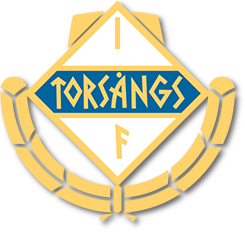 TIFs framtidsfond
Alla barn och ungdomar ska kunna spela fotboll i Torsångs IF, familjens ekonomi ska inte vara avgörande
Föreningen har en framtidsfond där man avsatt medel för att stötta barn i ekonomiskt utsatta familjer
Om en spelare har problem med avgifter/kostnader, hör av er till någon av tränarna så löser vi det
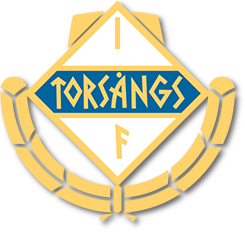 Tränare
Tränare
Robbin Selin	076-1111206
Karin Wikar	070-3258331	
Christoffer Lind	070-2788903	

Lagföräldrar
Josefin Pettersson
Victor Collin
Martina Collin
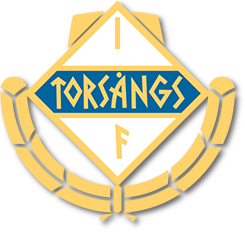 Fotbollsskolan
Landslagets fotbollsskola i Torsång
SvFF (landslagetsfotbollsskola.se)

Måndag-Torsdag vecka 25 (20-23 juni)
Kl. 09:00-15:00 alla dagar
Pris 850kr

Många från laget är redan anmälda, bra tillfälle för nya spelare att lära känna lagkamraterna

Anmälan är egentligen stängd, men maila ev. intresse till torsangsif@gmail.com